JPT SPEECH & DEBATE
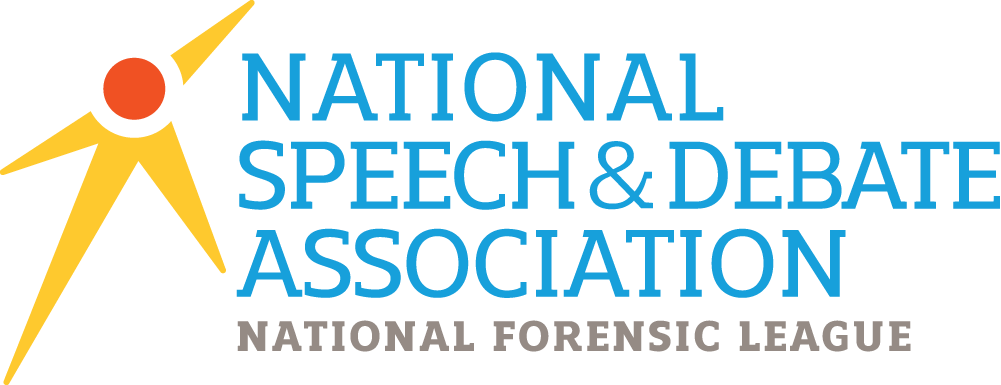 WHY SHOULD YOU JOIN?
Debate is an Honors course (GPA boost), and fulfills the performing arts graduation requirement!
Students in the debate program develop exemplary writing and public speaking skills which can be applied to several core courses
Debaters are given the unique opportunity to tour and compete at institutions such as UF, Harvard, Yale, and Princeton
Debate students are able to connect with fellow debaters across the country
Debate looks excellent on college transcripts: 
State & national award winners have 30% higher acceptance rate at top tier colleges
Debate students have a higher rate of college acceptance than students that are class presidents, captains of a sports team, school news reporters, and students that are in band
Regardless of success, debate students have a higher rate of acceptance than non-debaters
Students have the opportunity for a $10,000 scholarship

Questions? 
Advisor: Mr. Jon Price: jon.price@browardschools.com
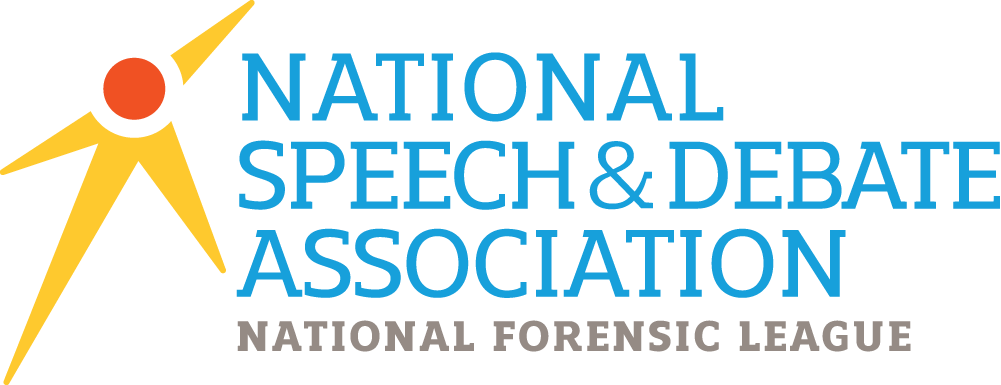